سوباس وبيزانين
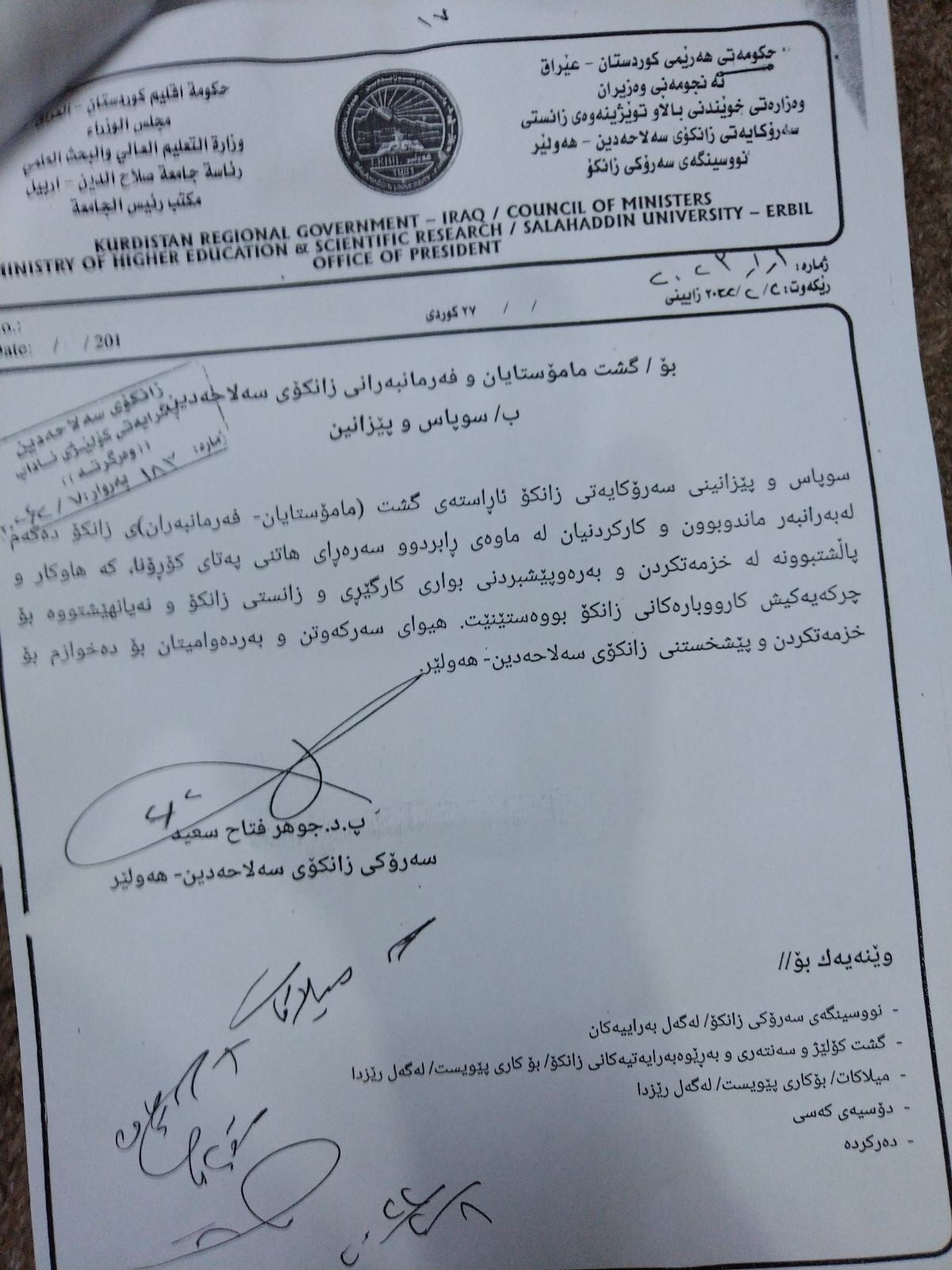